Drum Circle
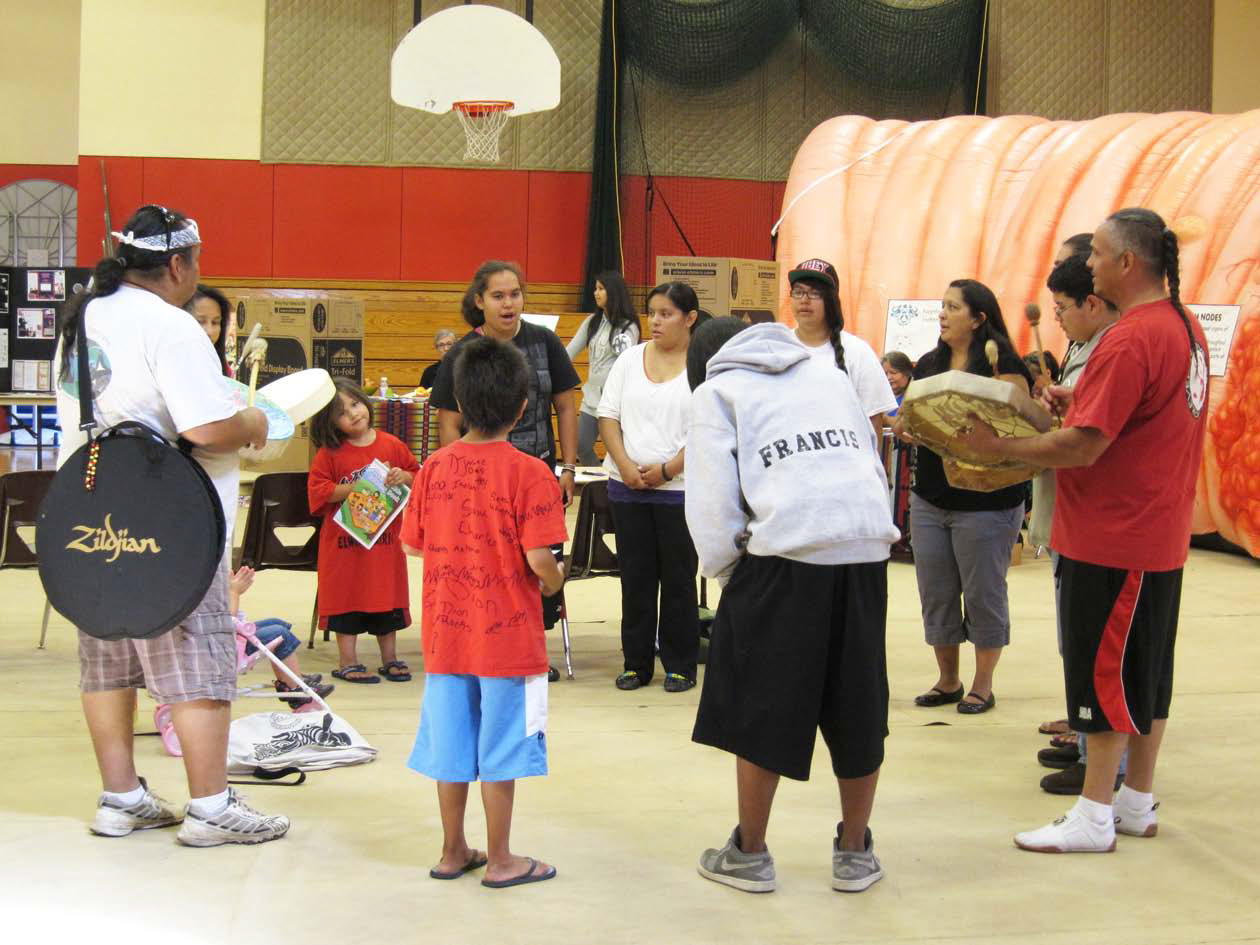 A Colon up close 
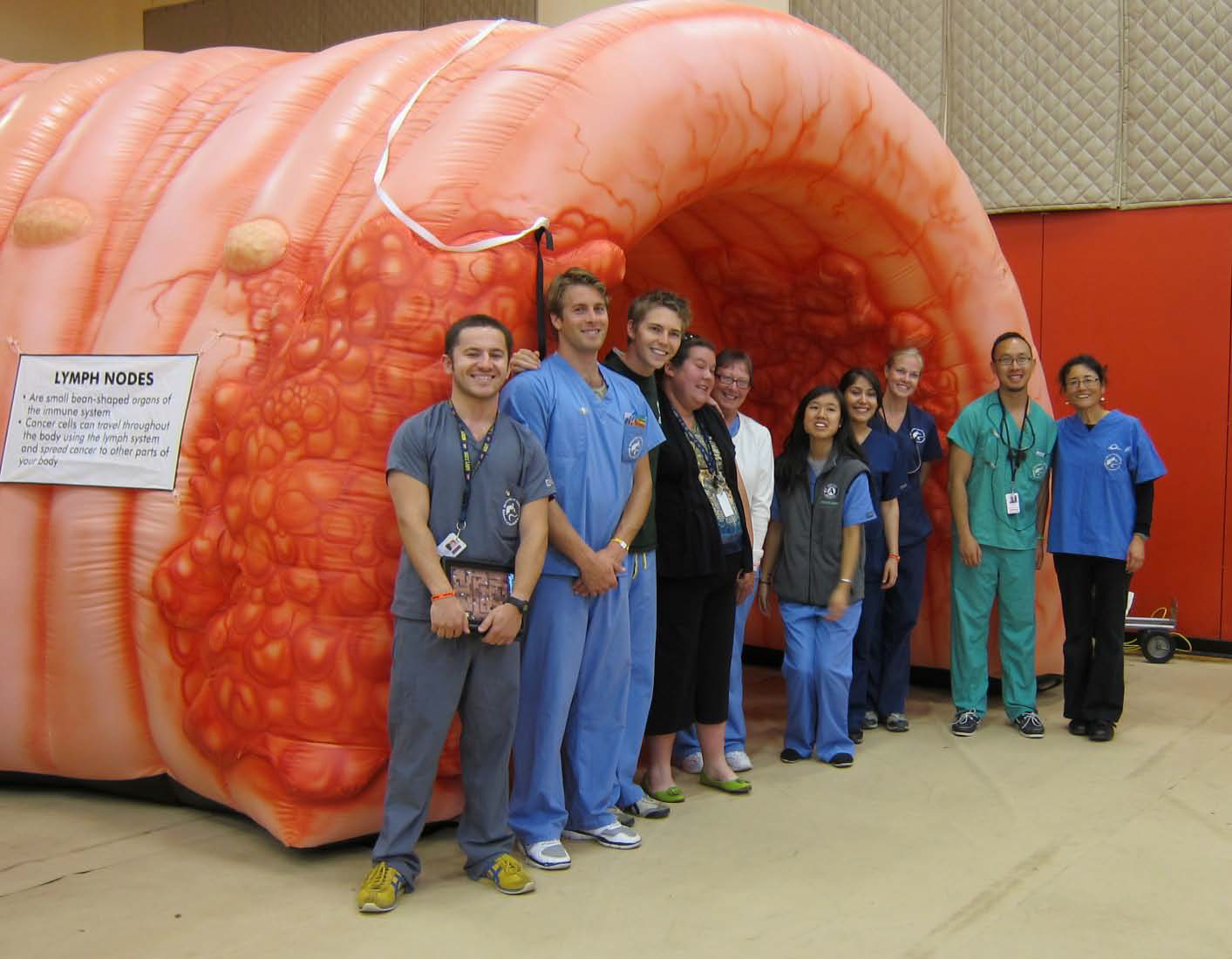 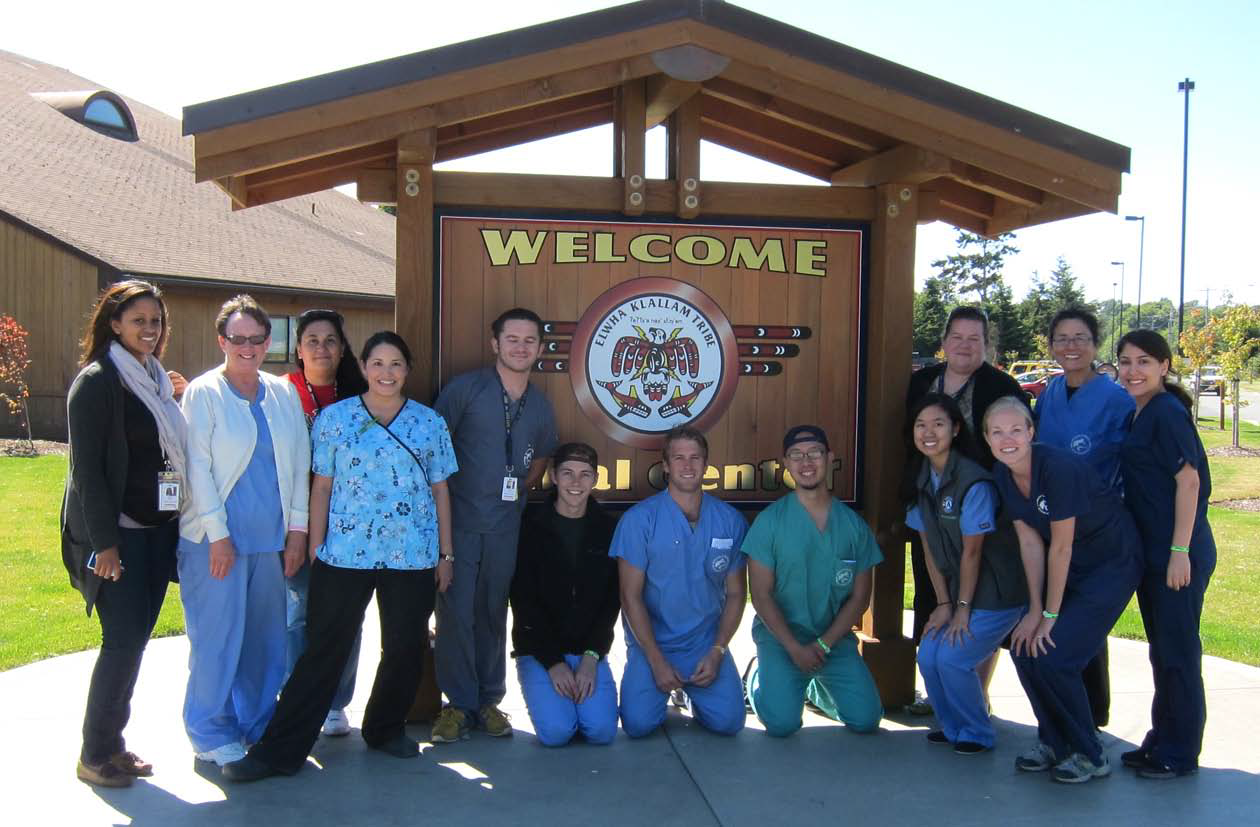 Many thanks toRoberta and Holliewho were our point people for the 2012
Elwha Klallam Health and
Emergency Preparedness Fair
August 24, 2012
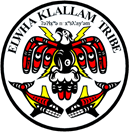 TraditionalFoodsGarden
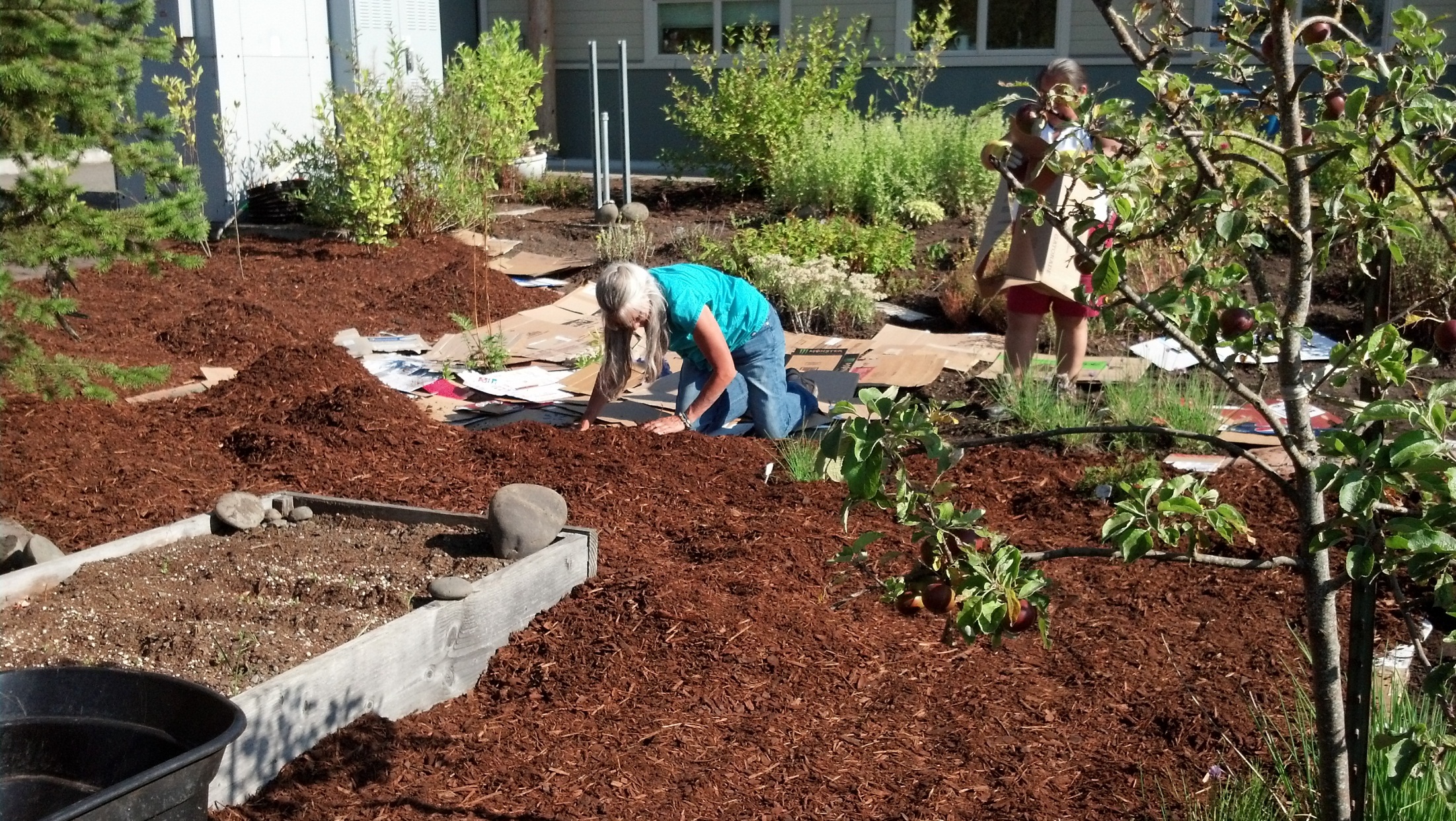 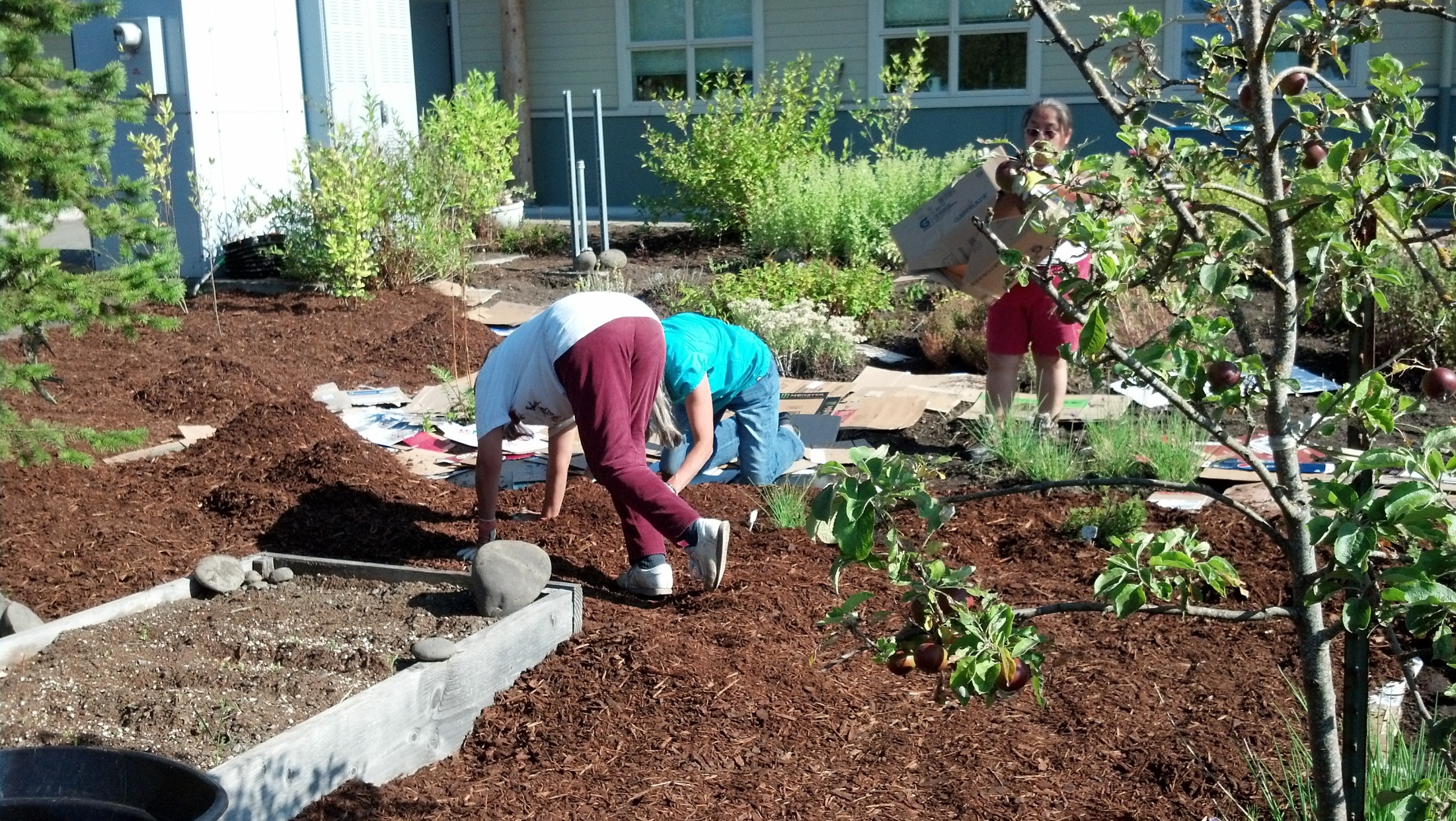 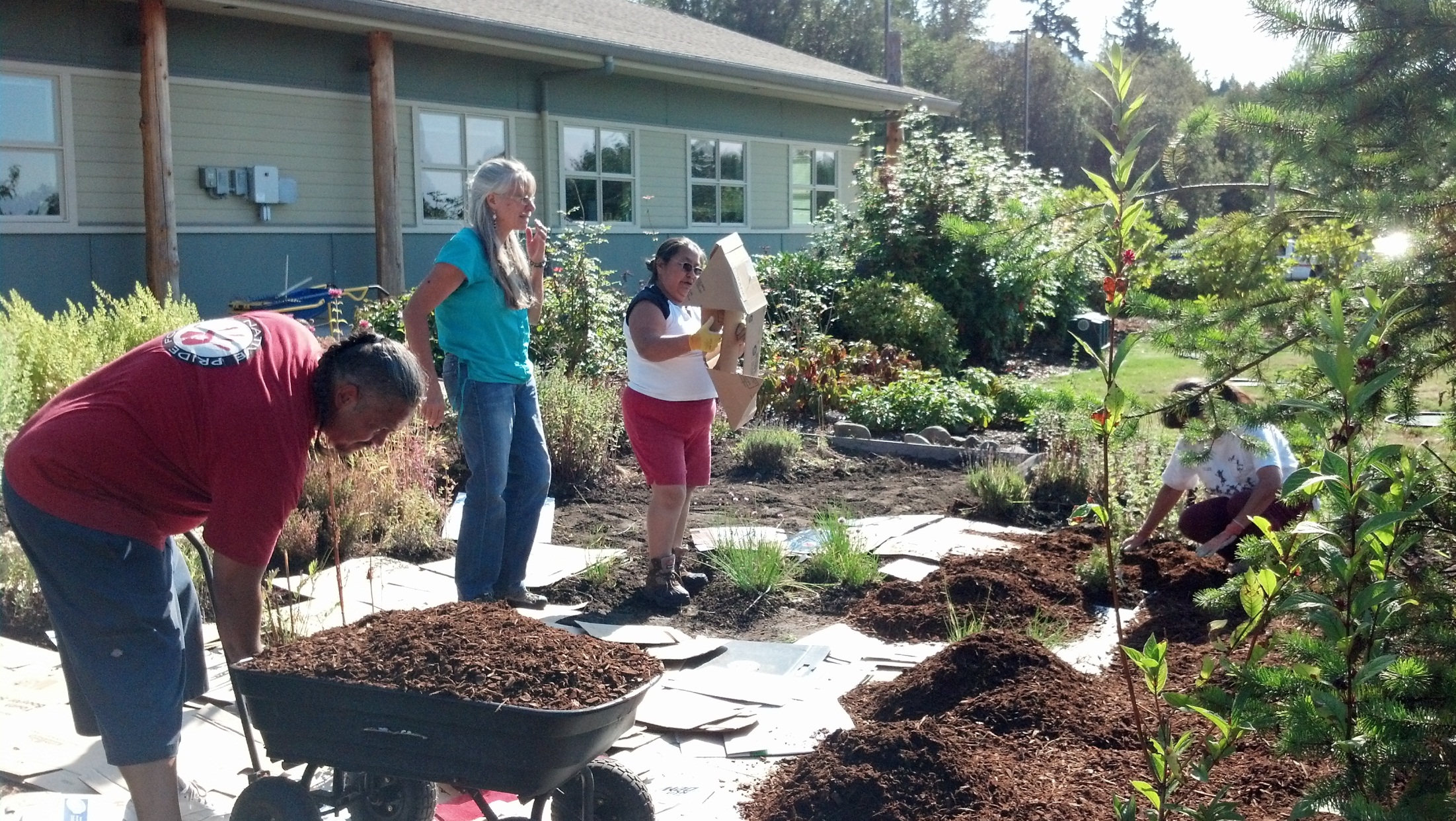 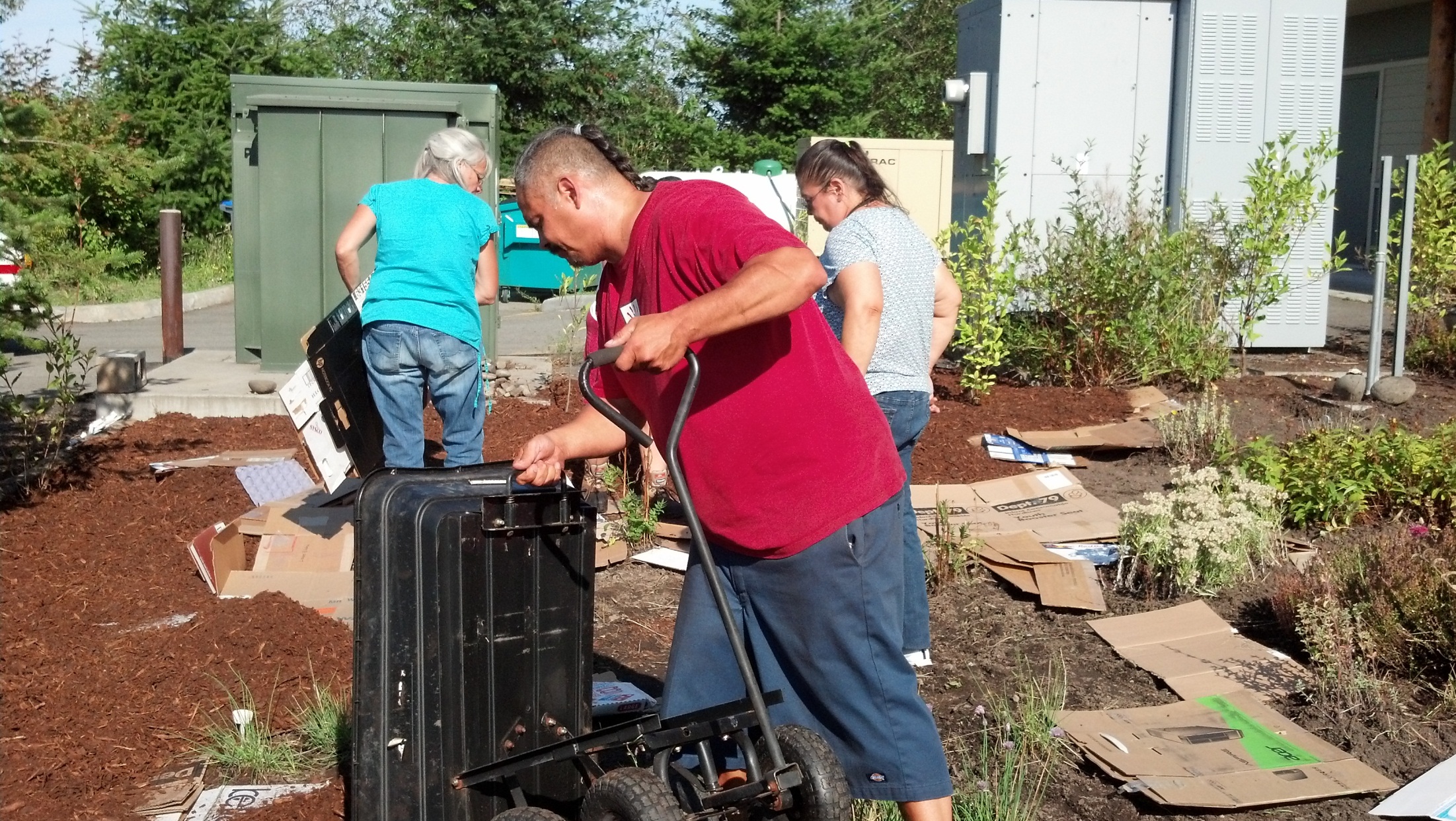 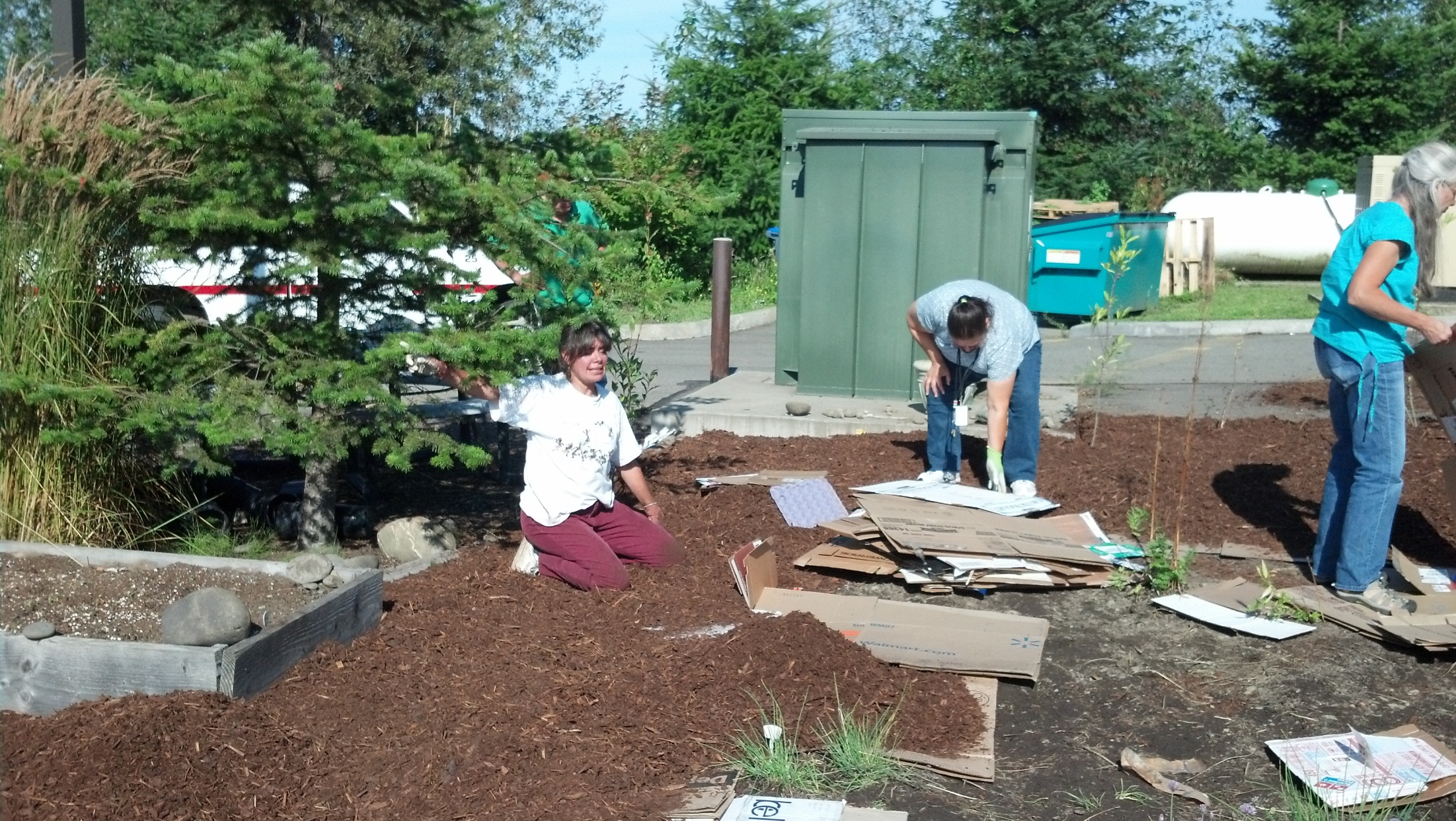 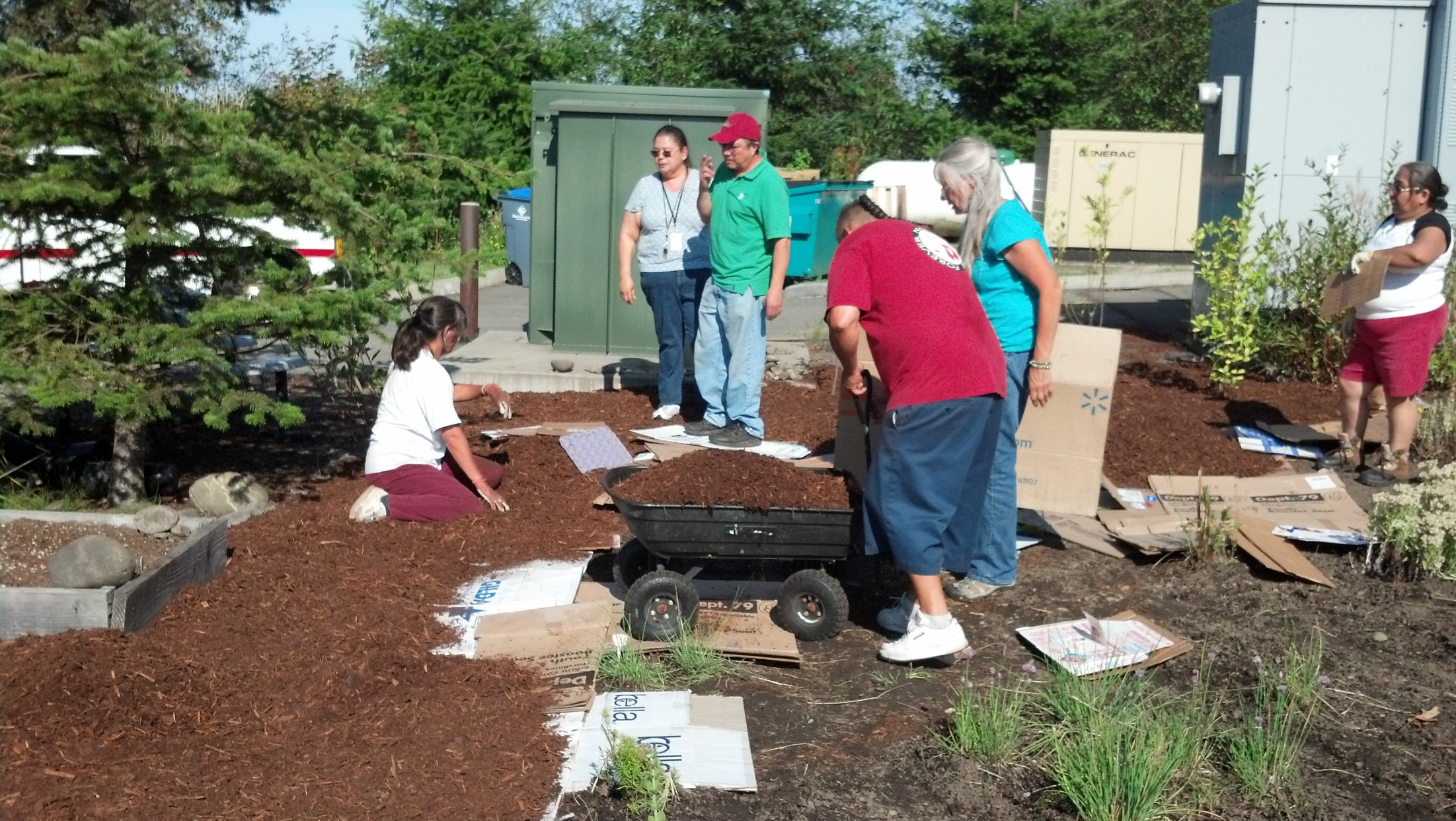 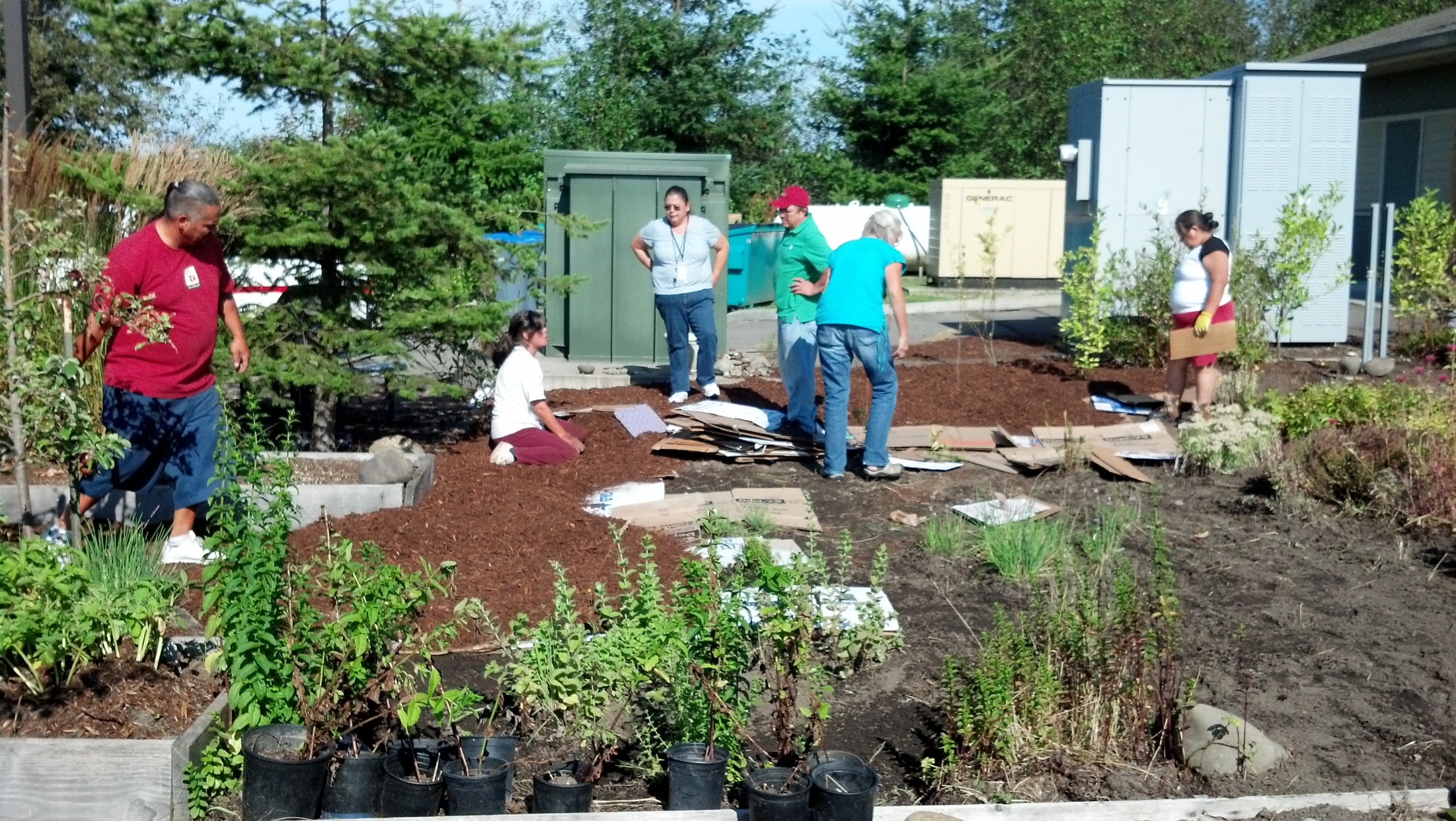 OK Ellen, I promise not to do “Snow Angels” in the mulch ever again.
Green isGood!
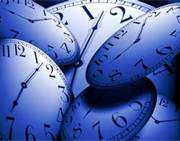 It’s Time
for a
Change
Something’sGoing…
…Like Endless Paper
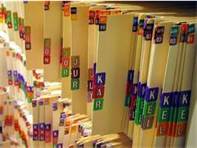 Something’s
Coming…
…Like New Technology
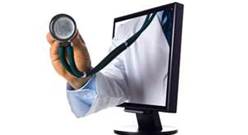 E
H
R
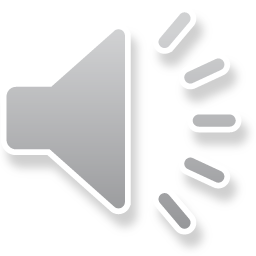 Electronic
Health
Records
Parting is such sweet…sweetness
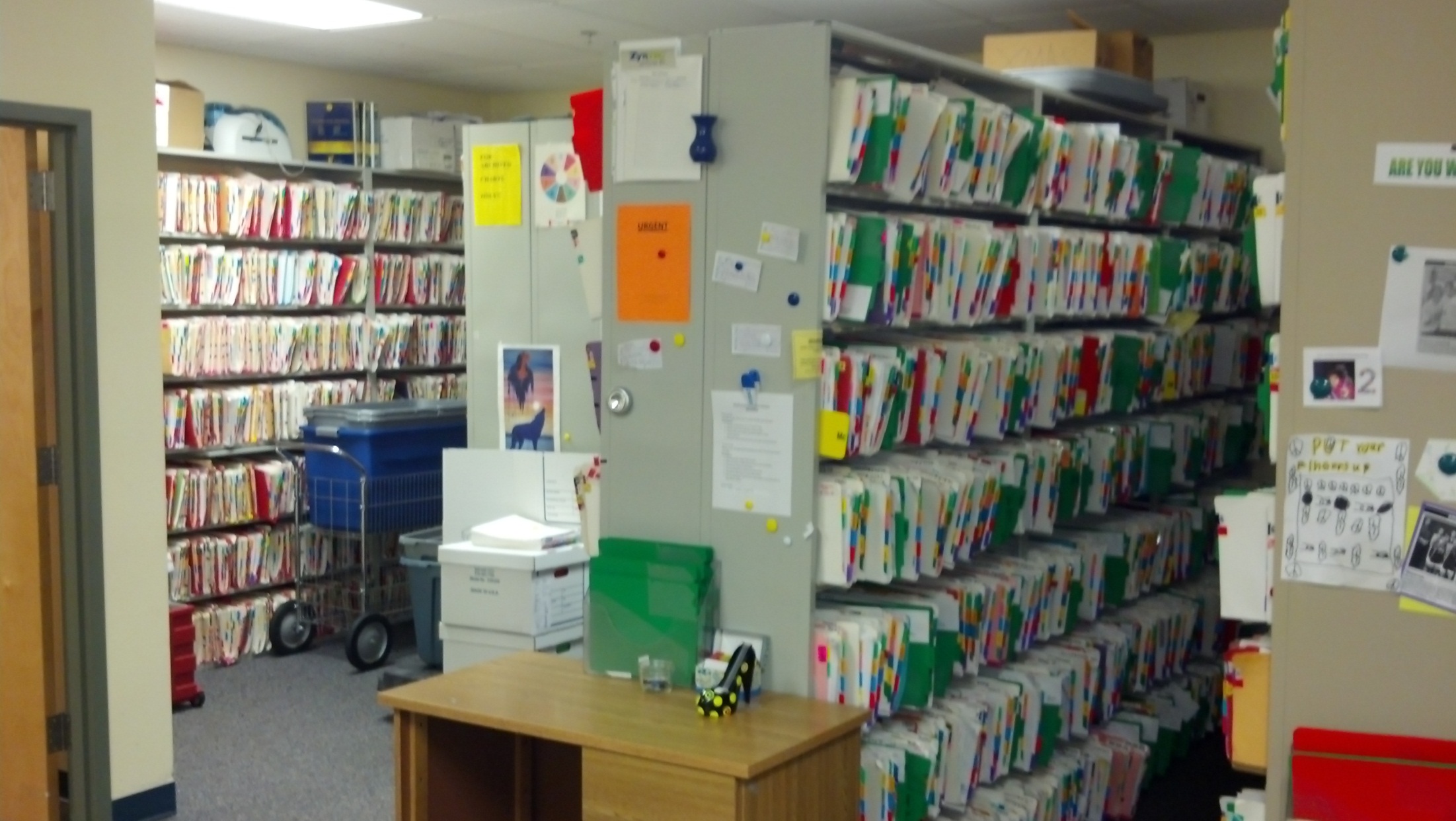 The look of screens to come
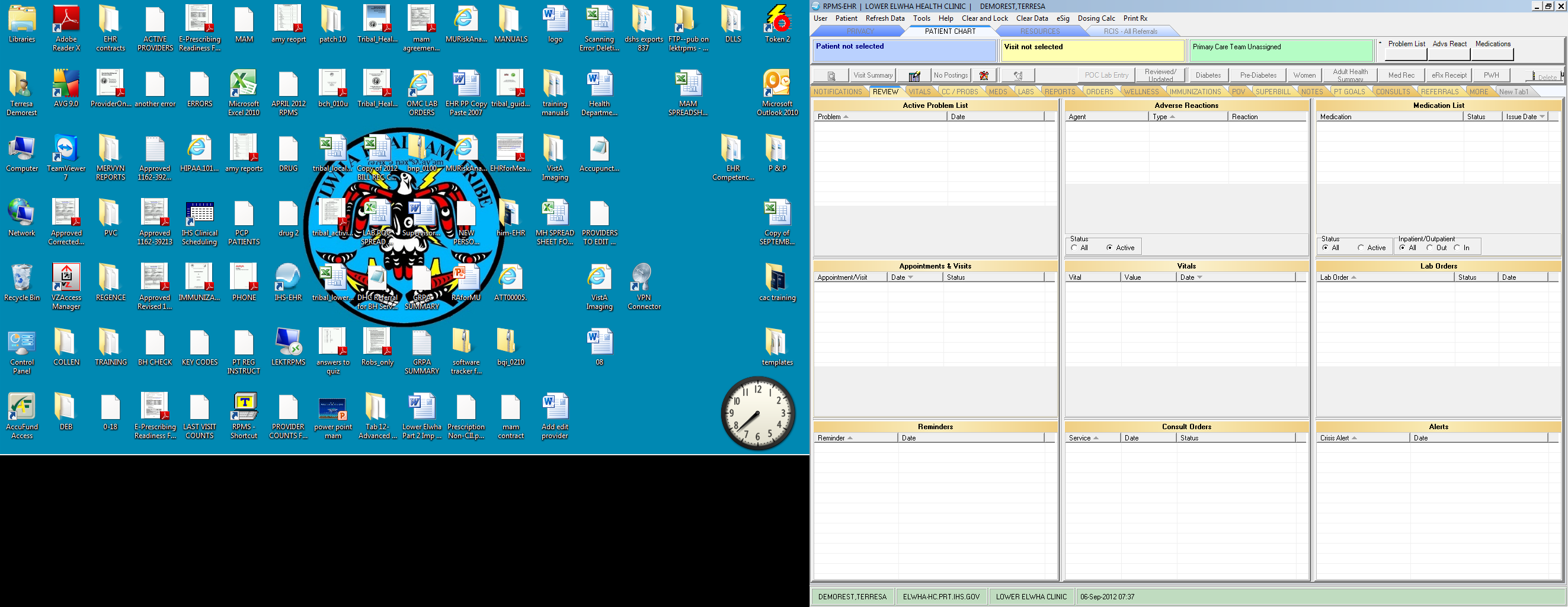 “Cool!”
Terri is leading the way
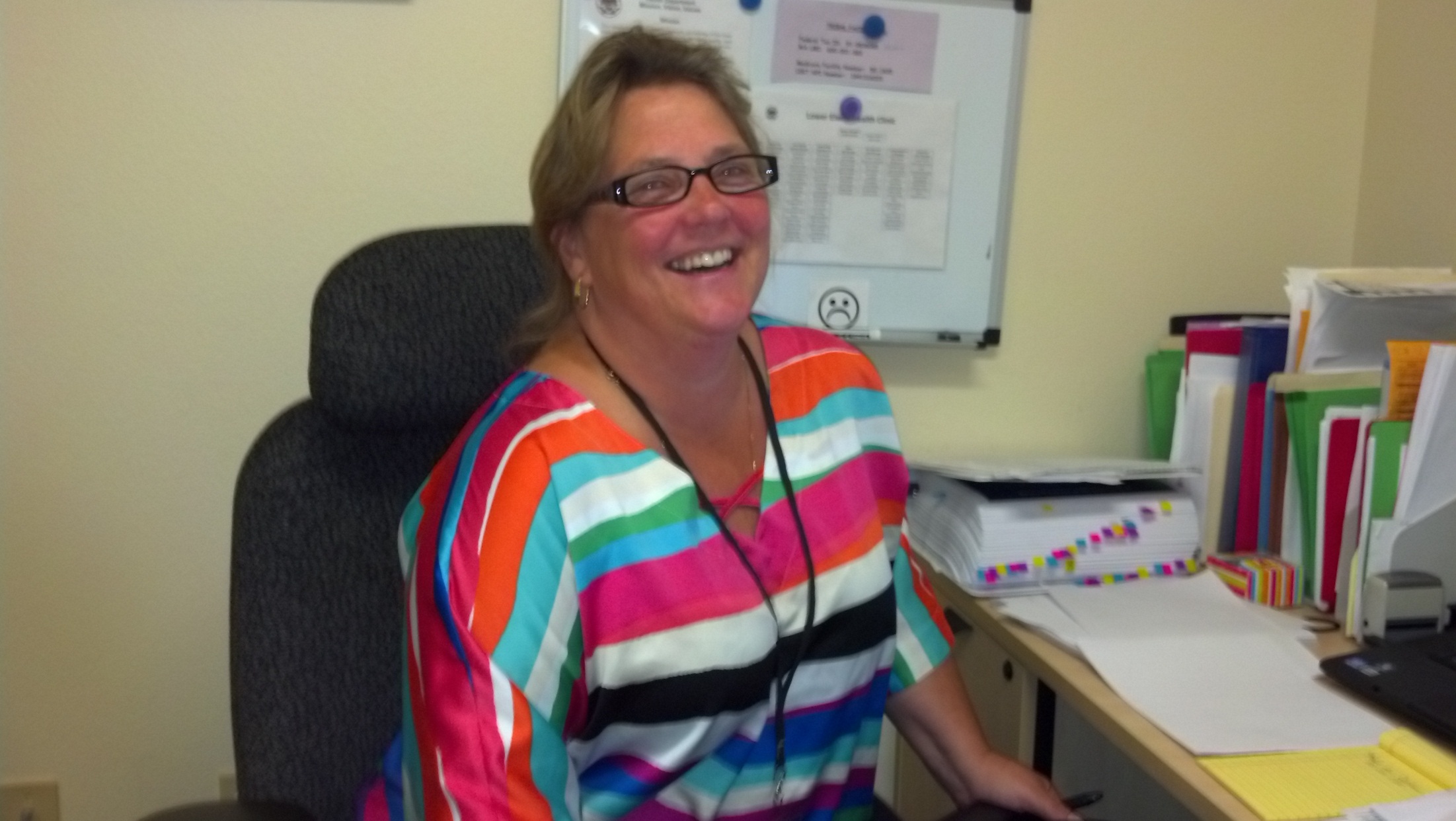 “We can do it!”
Ken says, “We have the tools!”
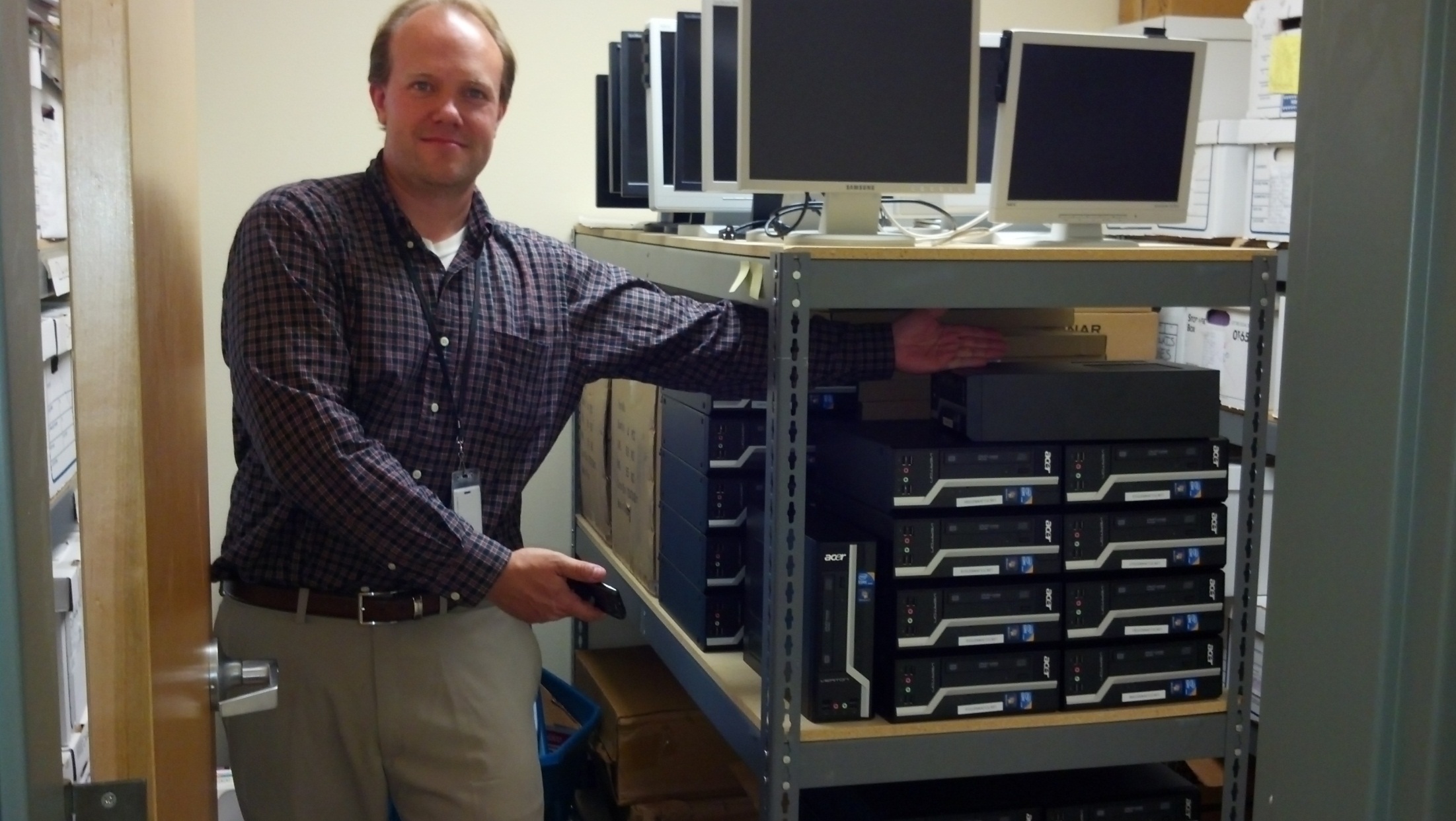 New Servers are Installed
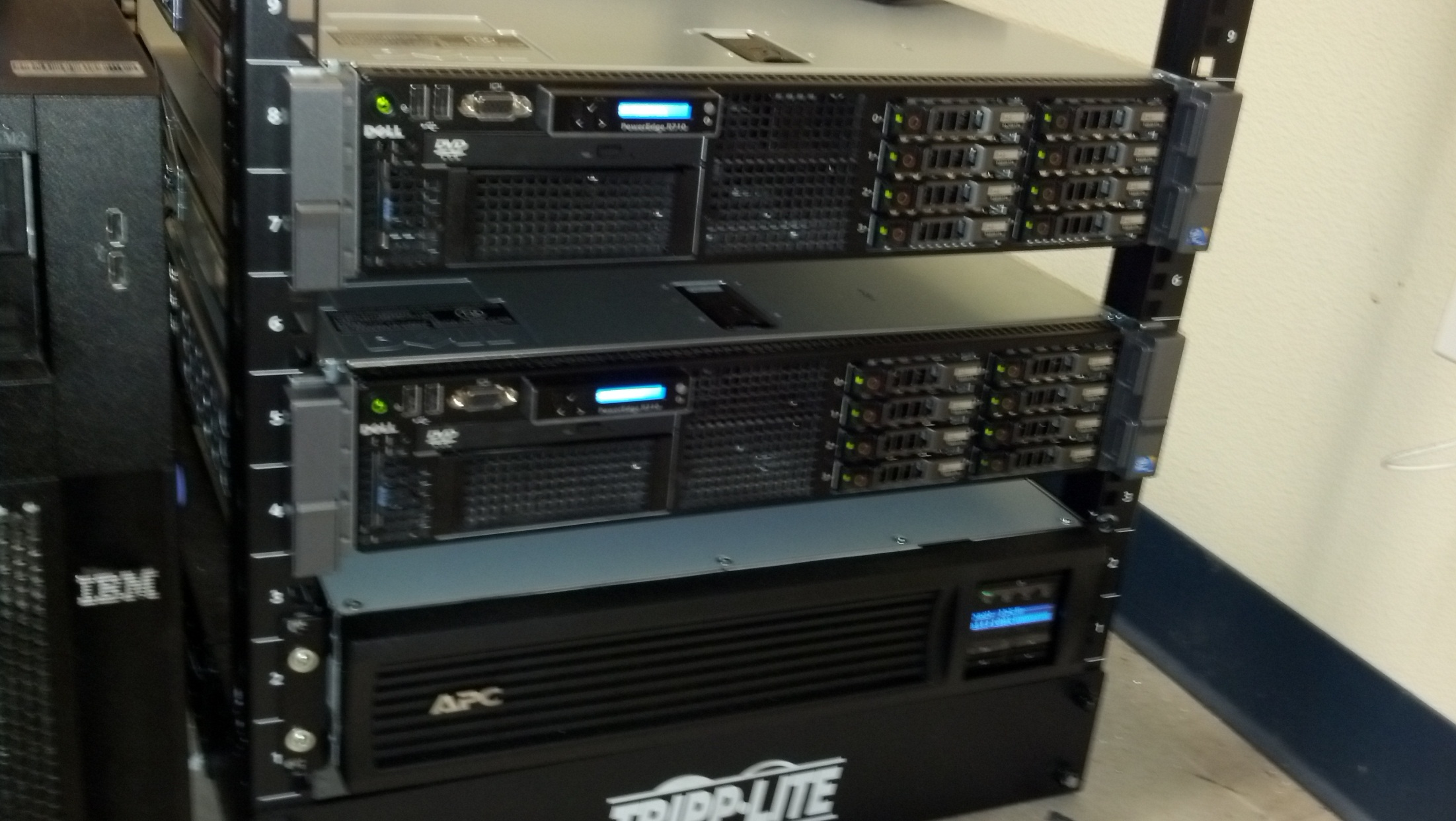 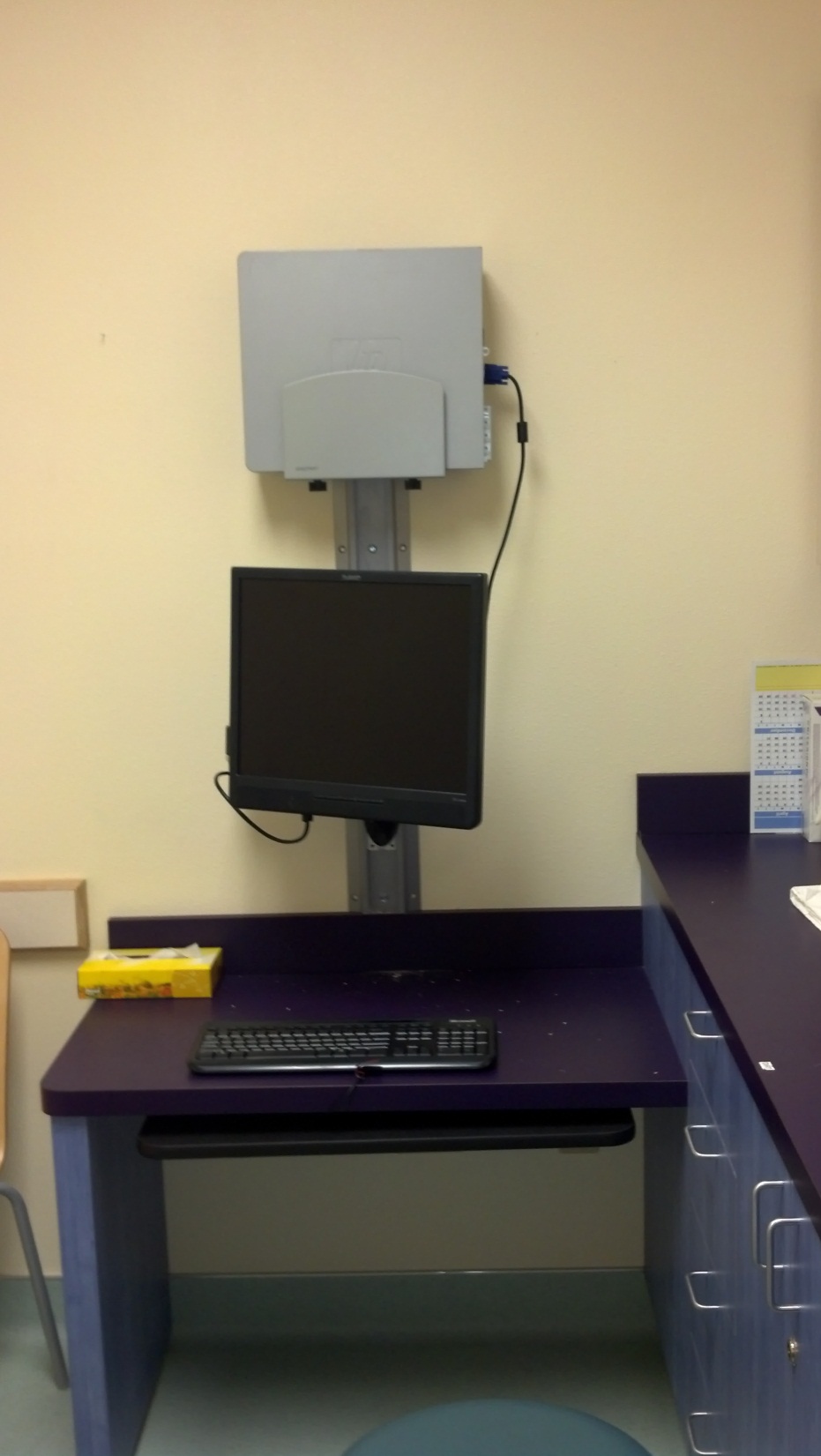 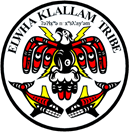 Exam
Rooms
New
Look
JD says, “I’ll be a C.A.C.”
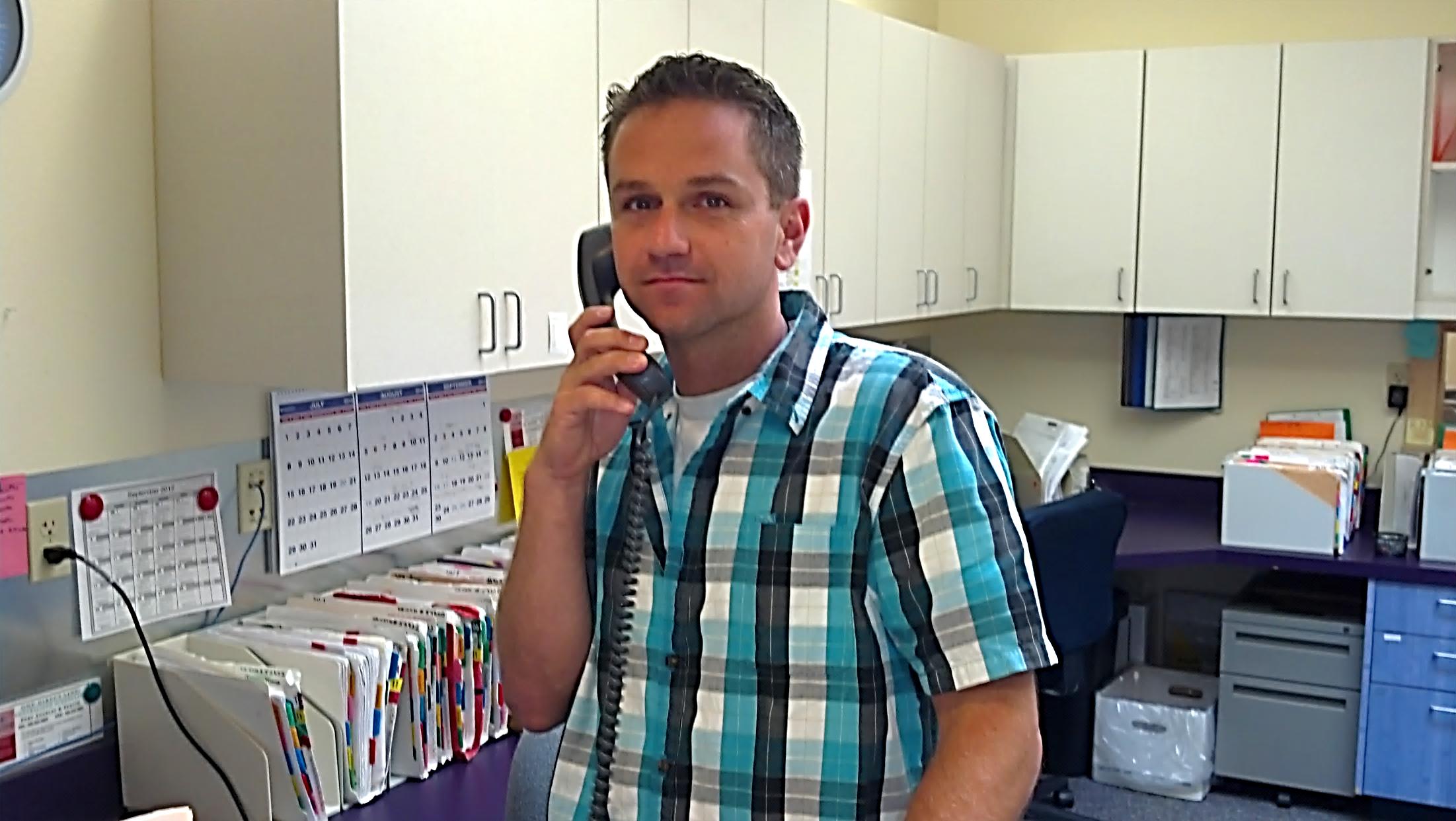 Clinical Applications Coordinator
Tawny, “I’m making a Wish”
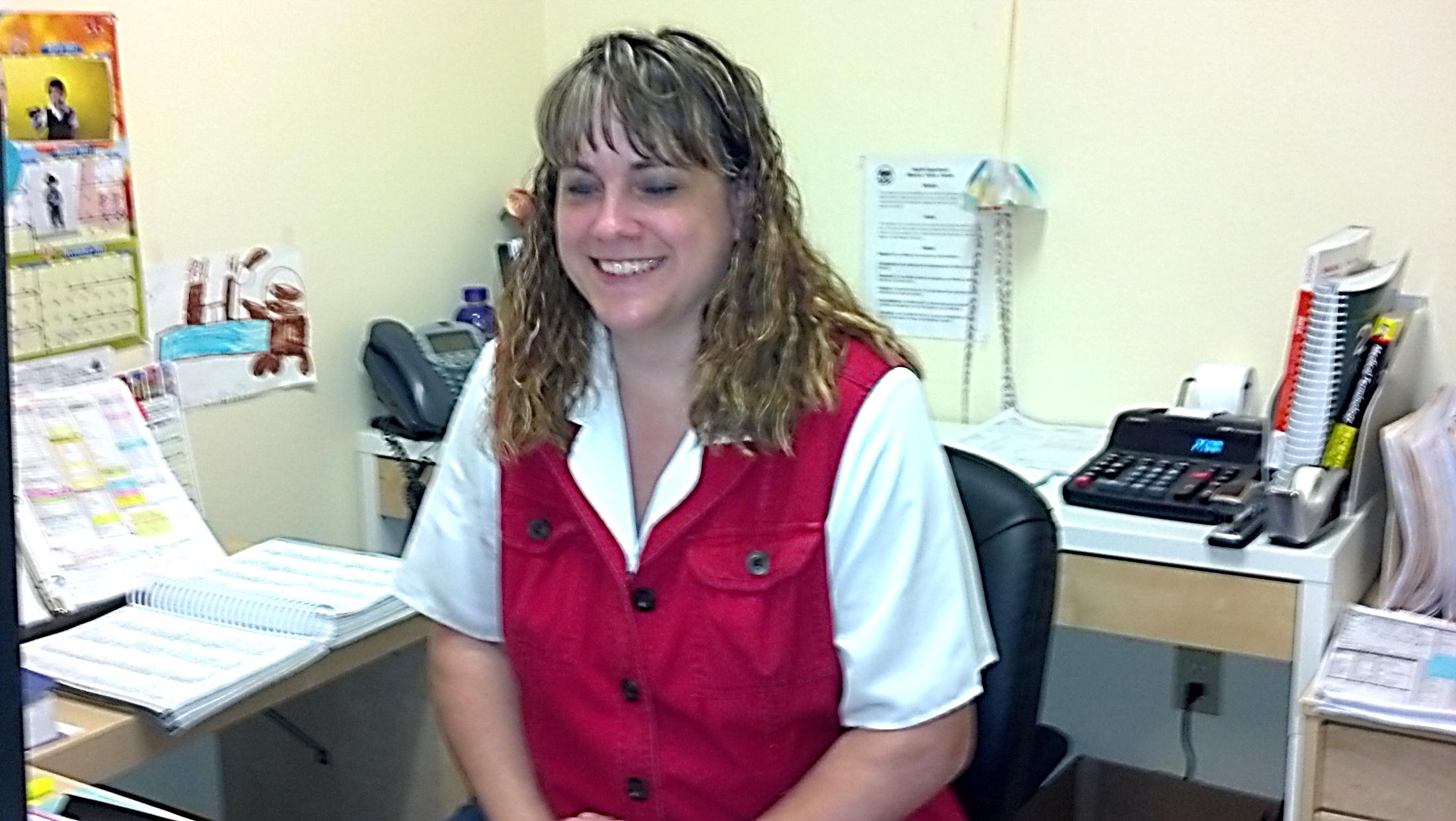 “October 1st, We rock!”
Julie, Rosie, and Brenda* take Billing
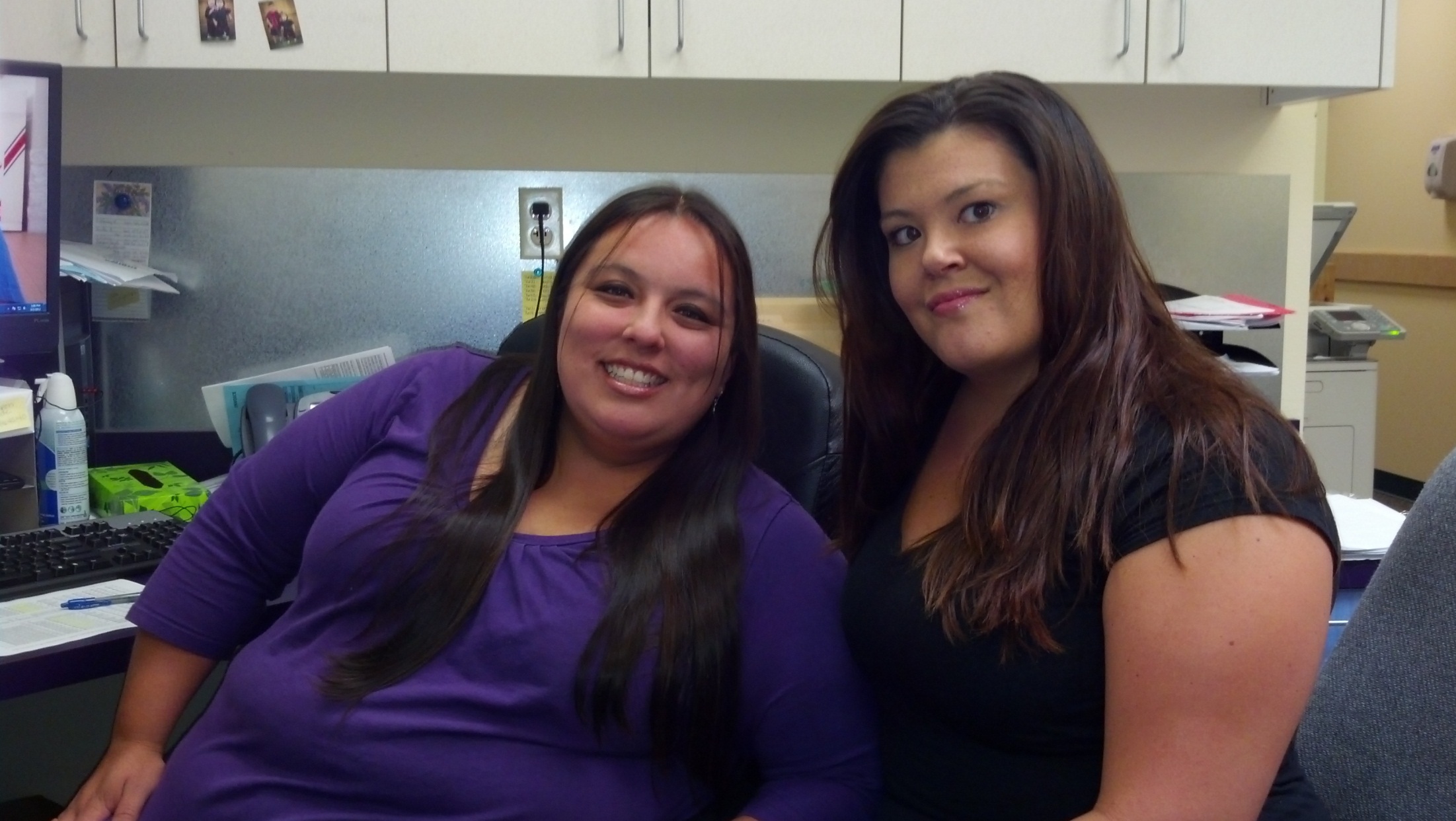 to new heights.
*Sorry we missed
you Brenda
Deb is our billing
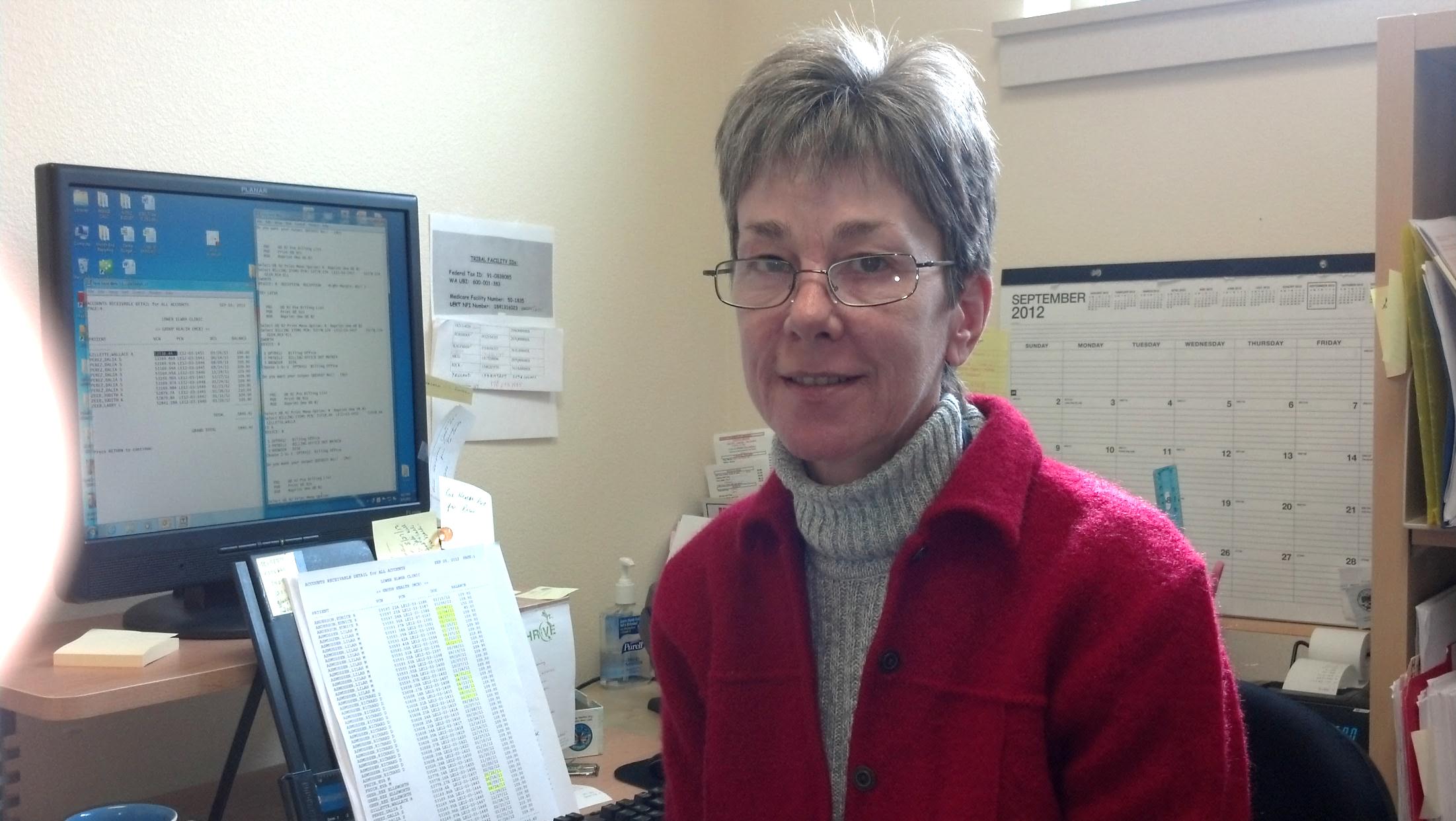 Anchorwoman
EHR
is here
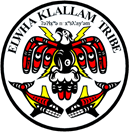 And
We’re
Ready
More News
Deb Palmer is now our Financial Coordinator
Matt Eastman-Pittam is our Acting CD Manager
Leanna Ray-Colby joins the Management Team
Stephanie Holcomb joins us as our newest MA
Acupuncture and Massage have both returned!
We completed 100 patient satisfactionsurveys last month:50 each for Medical and Dental
More News (cont.)
The Quality Improvement Teamnow meets monthly
The Health and Safety Team is also going tohold monthly meetings
Customer Service Training is scheduled forSeptember 20th 50 participants
We estimate to end this fiscal yearwell in the black!!!!!!
Yeah!
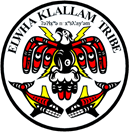 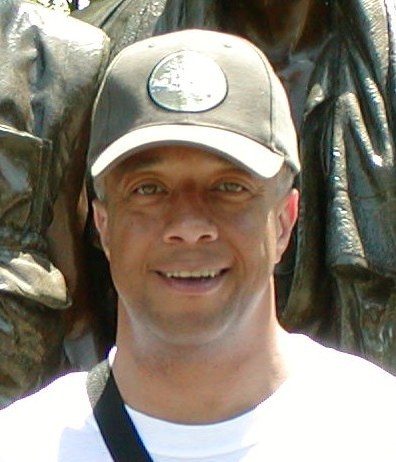 Thank
You
To all who helped make
our Health and 
Emergency Preparedness
Fair a success.
Mervyn Chambers, MNPL
Health Services Director
Tribal Leadership
Council
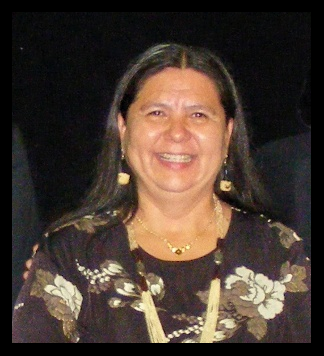 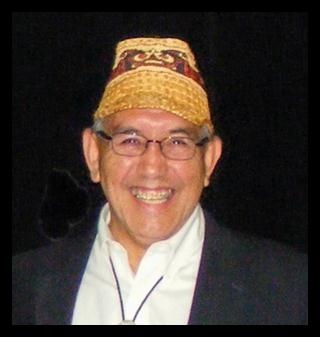 Russell N. Hepfer
Vice-Chairman
Frances G. Charles
Tribal Chairwoman
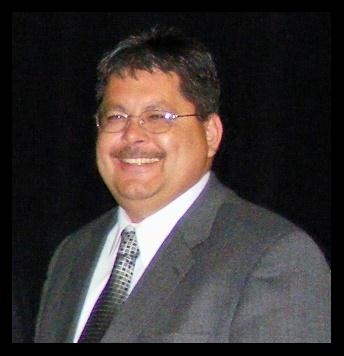 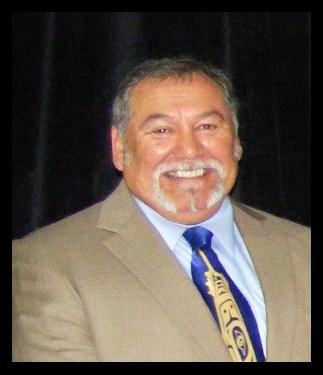 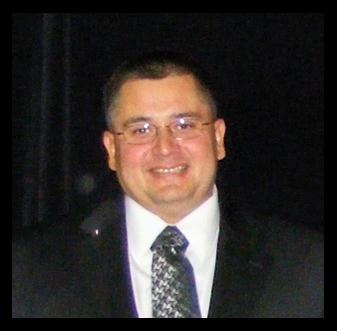 Joseph A. Turrey
Councilman
Anthony Charles
Councilman
Ed Johnson
Secretary/Treasurer
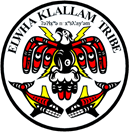 Acknowledgements
To recognize individuals and organizations who helped make this Fair possible:
The Lower Elwha Klallam Tribal Council:  Frances Charles-Chairwoman, Russell Hepfer-Vice Chairman,  Ed Johnson -Secretary/Treasurer, Anthony Charles-Councilman, Joseph Turrey-Councilman
Sonya Tetnowski -Chief Executive Officer - Lower Elwha Klallam Tribe
Roberta Kimberly and Hollie Kaufman, Lower Elwha Health Department (LEHC) Staff and co-chairs of the 2012 Health and Emergency Preparedness Fair Organizing Committee
Bea Gandara and Students - University of Washington School of Dentistry:
U.S. Coast Guard
Clallam County Fire Department
Jamye Wisecup - Program Coordinator for the Clallam County Emergency Management
Gina Yarbrough - Tribal Emergency Preparedness Coordinator, State of Washington, Department of Health
Eric Vinson - Northwest Portland Area Indian Health Board: (Colon Exhibit)

VENDORS	
Doneal Putnam - Massage Therapy, U of WA Dental School - Beatrice Yandara, Beatrice Arakawa - LEKT Domestic Violence Program, Mitch Brown - LEKT Klallam Counseling, Dave Myers - LEKT Klallam Counseling, Lois Lato - Certified Hearing Company, Amy Ward - LEKT Registered Dietician, Kelli Holloway - DSHS, Gina Yarbrough - DOH - Olympia, Ellen Patrie - Puget Sound Blood Center, Nancy Adams - Breast and Cervical Health Program, Sue Hynes - My Nurse Foot Care, Jerry Charles - LEKT Veterans Program, Susan Clements - Sequim Cancer Care, Michelle Kelley - Red Cross, Steve Stigler - Acupuncture, Arlene Wheeler - LEKT Culture Program, Ellen Charles - LEHC, Fire District 2, US Coast Guard, Emergency Response Team, Medical Reserve Corp, 	
 
VOLUNTEERS
Jason Wheeler- LEKT Recreation, George Charles - LEKT Recreation, Mitchell Boyd- LEKT Recreation, Garnet Charles - LEKT Custodial, Janet Frances - LEKT Elder Volunteer, Charlene Charles - LEHC, Lorinda Robideau - LEHC, Arlene Wheeler and LEKT Dance Group For Singing, Chris Thomas – Zombie, Kevin Kaufman, Cert Team Members
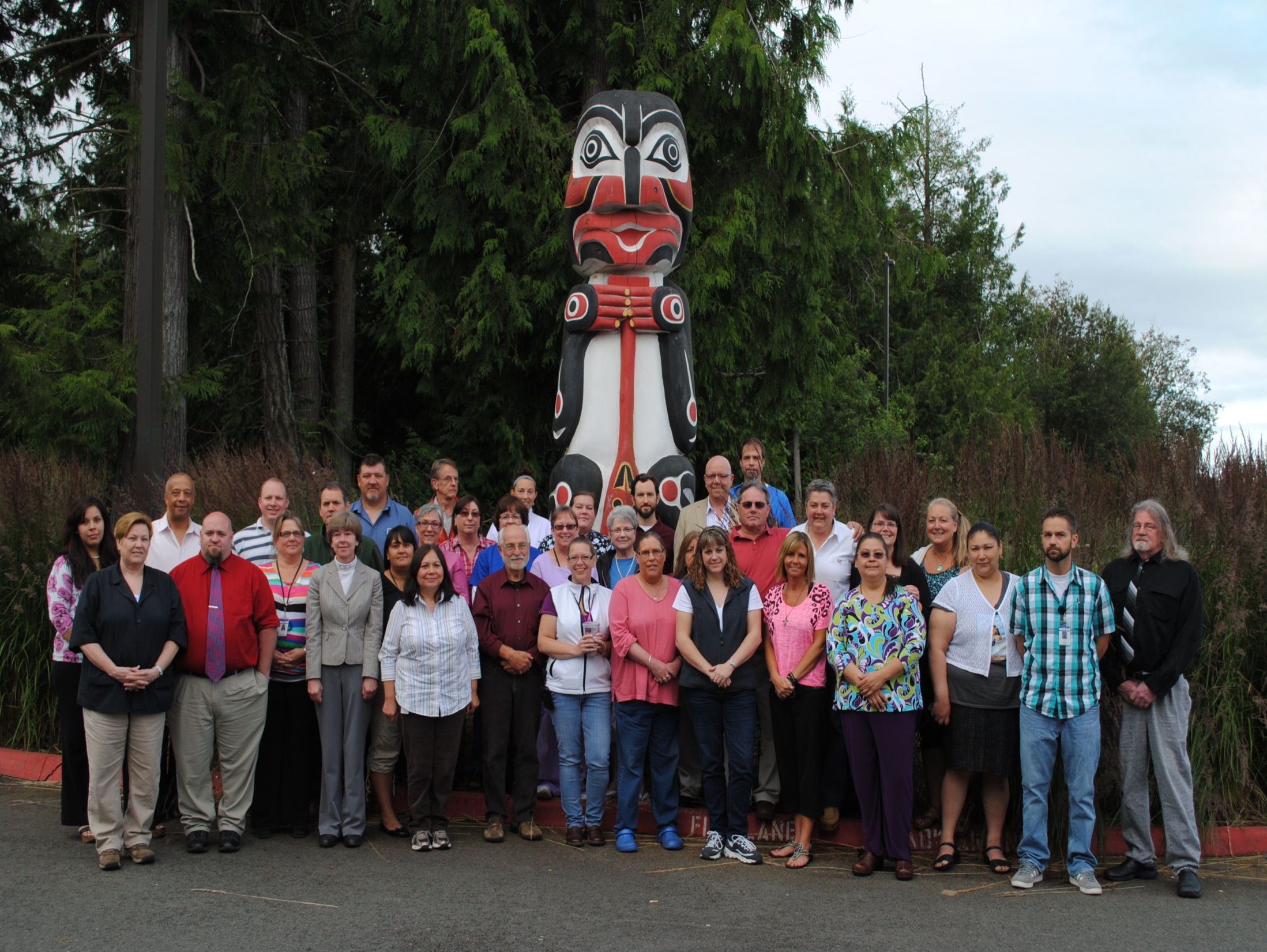 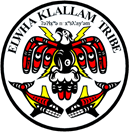 Elwha Klallam Health Department